Dutý válec
Blender II.
Doporučení
Pro pochopení postupu modelování válce doporučuji projít prezentaci pro postup  modelování duté krychle a kvádru, kde jsou kroky okomentovány detailněji. 

V této prezentaci předpokládám, že již nějaké zkušenosti z předešlého postupu máte a proto je slovní komentář přizpůsobený.
Kateřina Čiháčková
Prostředí BlenderSmažeme krychli: pomocí klávesnice Delete smažeme krychli ze scény.
Kateřina Čiháčková
Vložíme válecPomocí zkratky Shift + A vybereme z nabídky Válec.Ihned potom klikneme vlevo dole na nabídku a přepíšeme Vertexy na 140 a nastavíme rozměry. Po potvrzení objektu (kliknutí kamkoliv do scény) nebude tato možnost přístupná.   Rozměry válce: poloměr 40,62 mm a výška 72 mm.
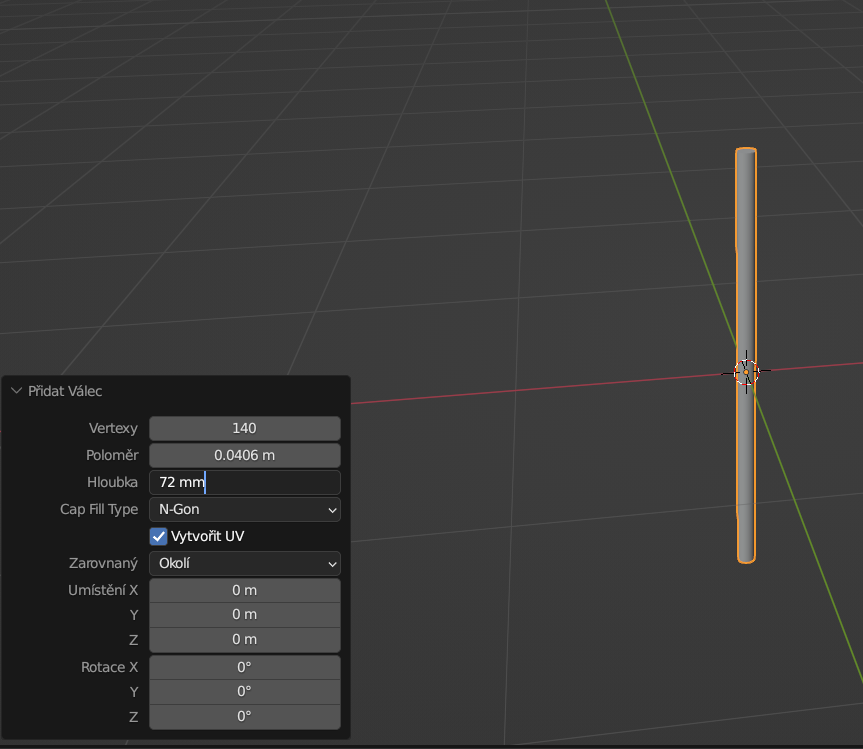 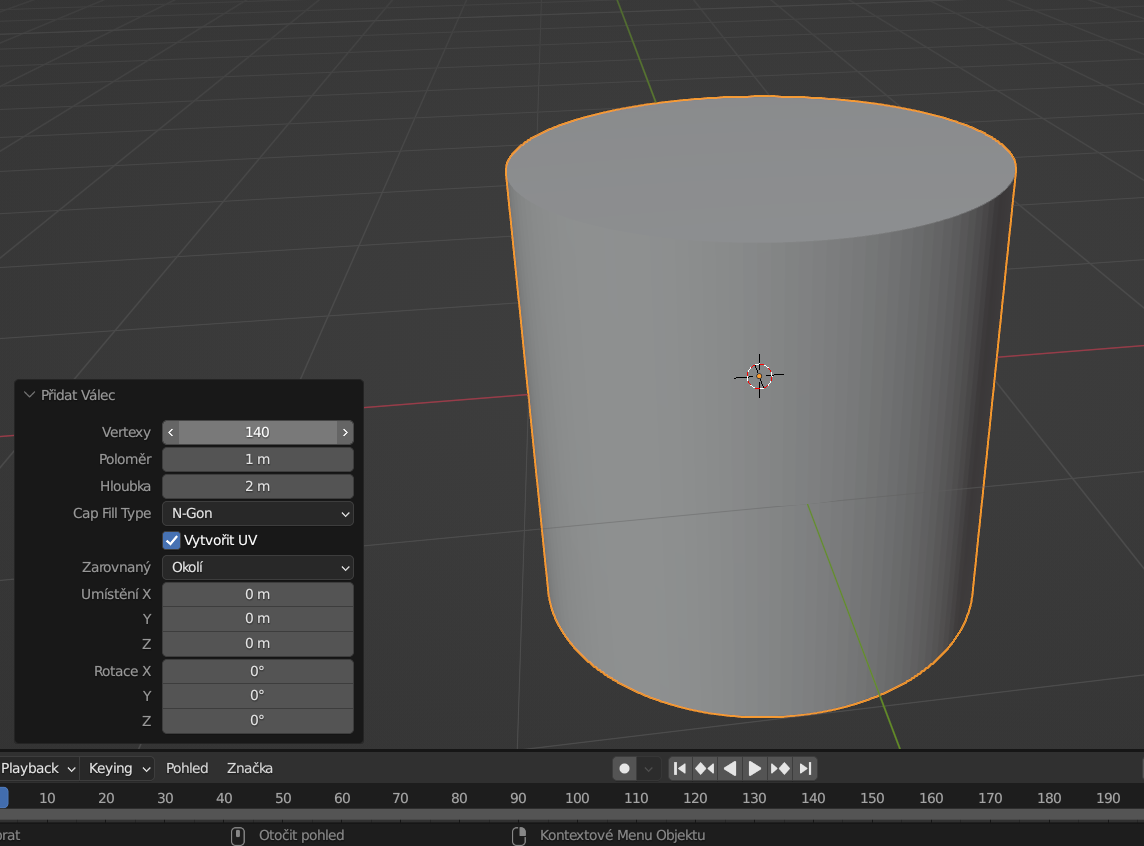 Kateřina Čiháčková
Duplikování objektuOznačíme Válec a pomocí zkratky Shift + D objekt duplikujeme. Ihned potvrdíme Enter, aby se nám duplikovaný objekt Válec.001 neposunul ve scéně.
Kateřina Čiháčková
Objektům nastavíme míry a umístěníVálci.001 vhodně nastavíme Velikost X, Y, Z.Válec v nabídce Umístění posuneme výše ve směru osy z, dokud nebudou horní podstavy splývat.
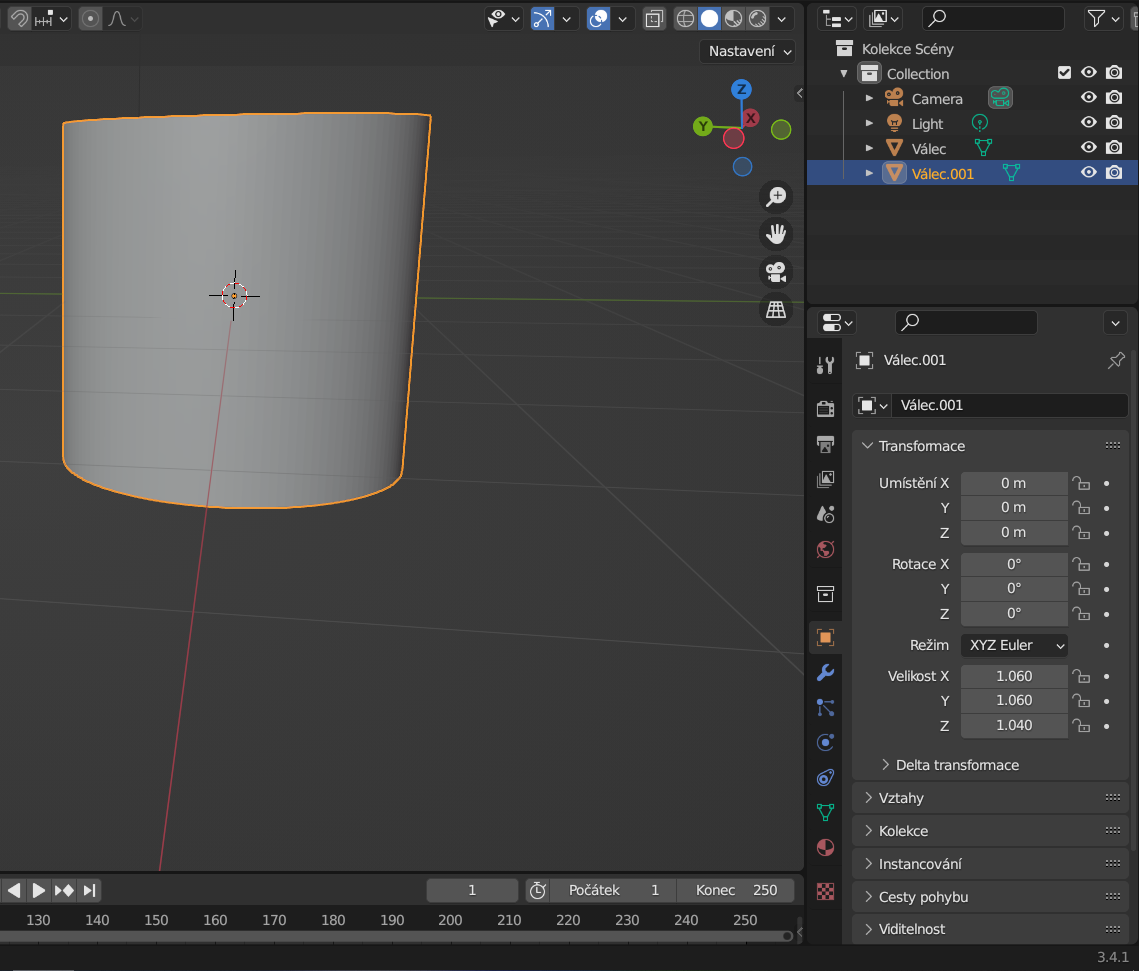 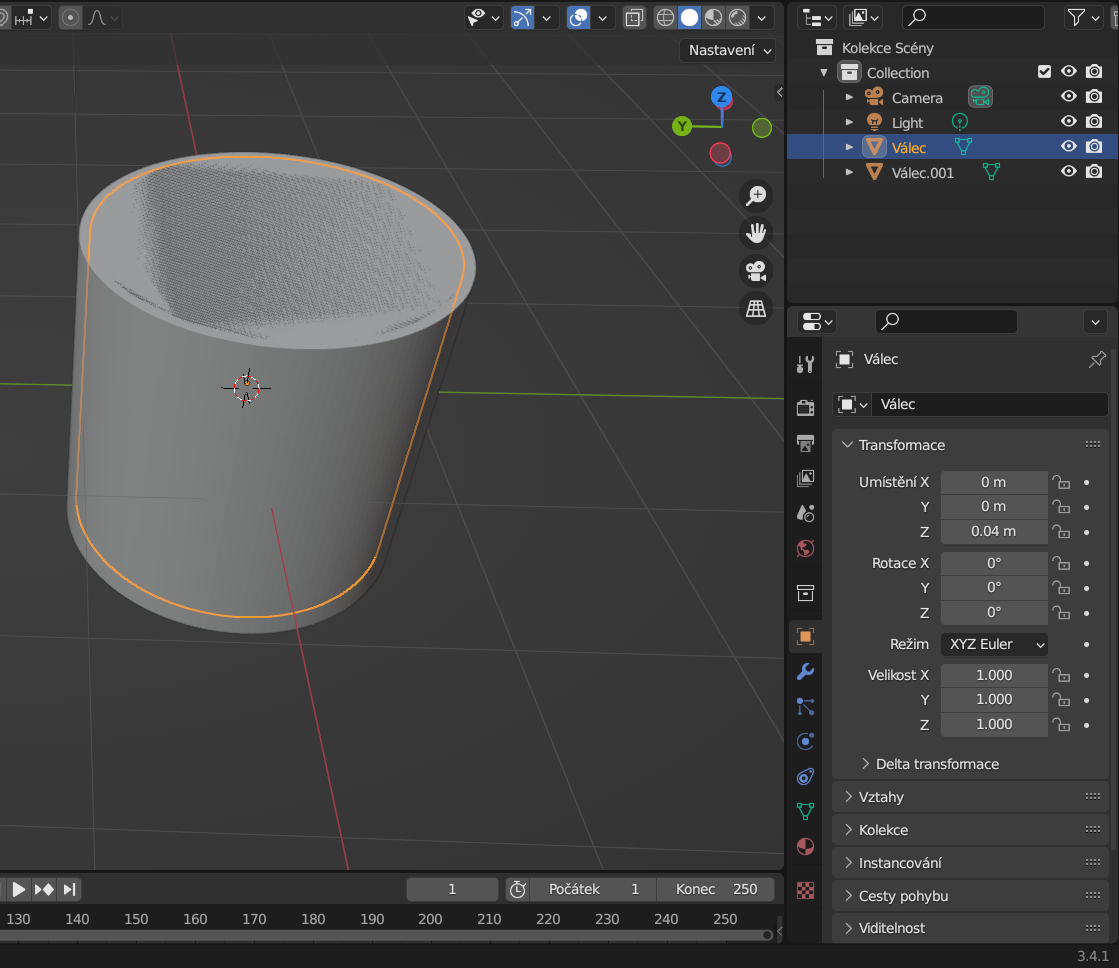 Kateřina Čiháčková
Přidáme modifikátory pro Válec.001V pravé části vybereme ikonu klíče. Klikneme na Přidat modifikátory a vybereme Boolean.
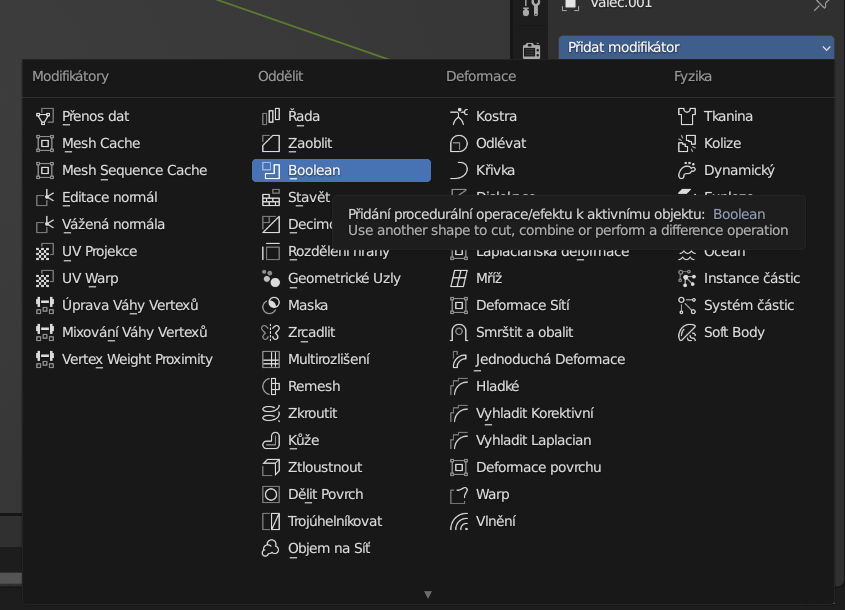 Kateřina Čiháčková
Přidáme modifikátoryNyní do okna Objekt přidáme Válec. Rozklikneme šipku a zvolíme Použít. Poté označíme Válec a klineme na klávesu Delete. Objekt Válec by měl být smazán.
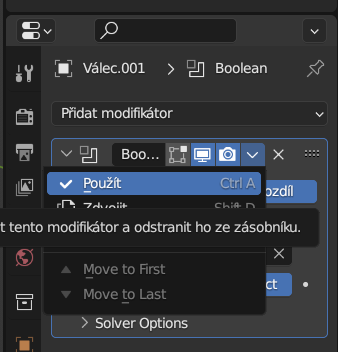 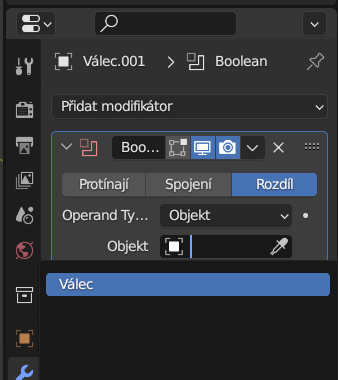 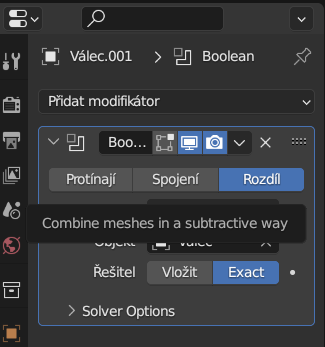 Kateřina Čiháčková
Dutý válecNyní můžeme model exportovat jako .stl.
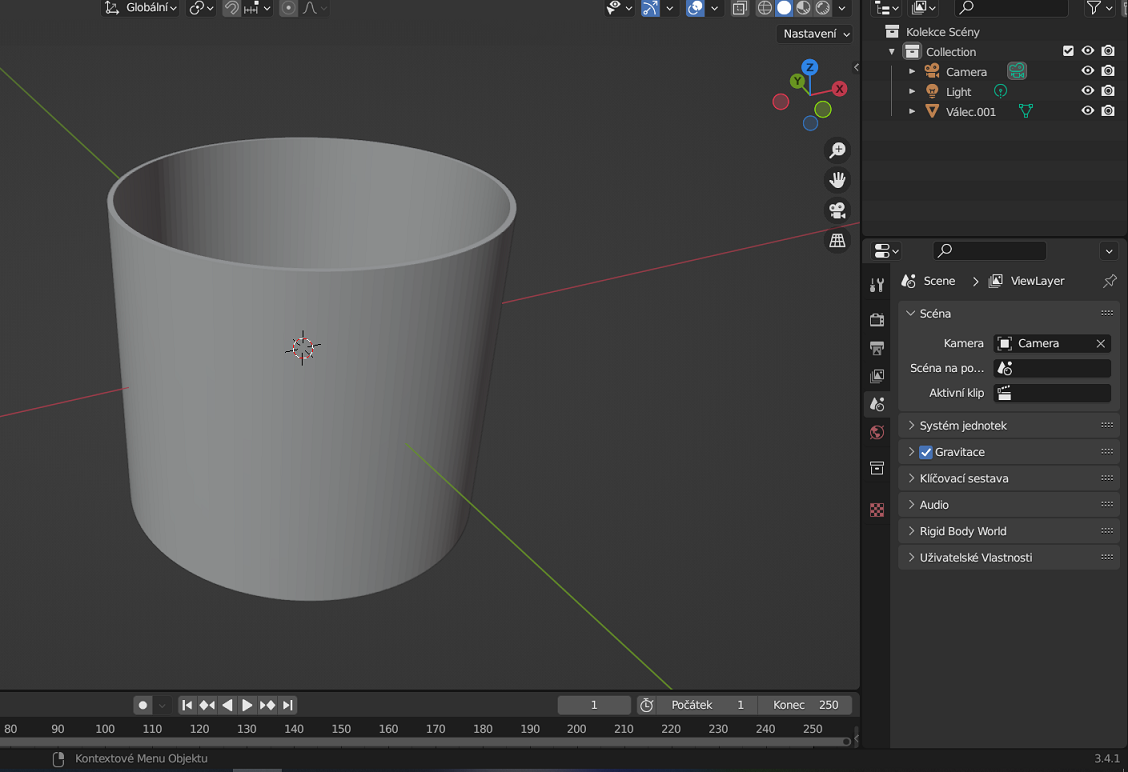 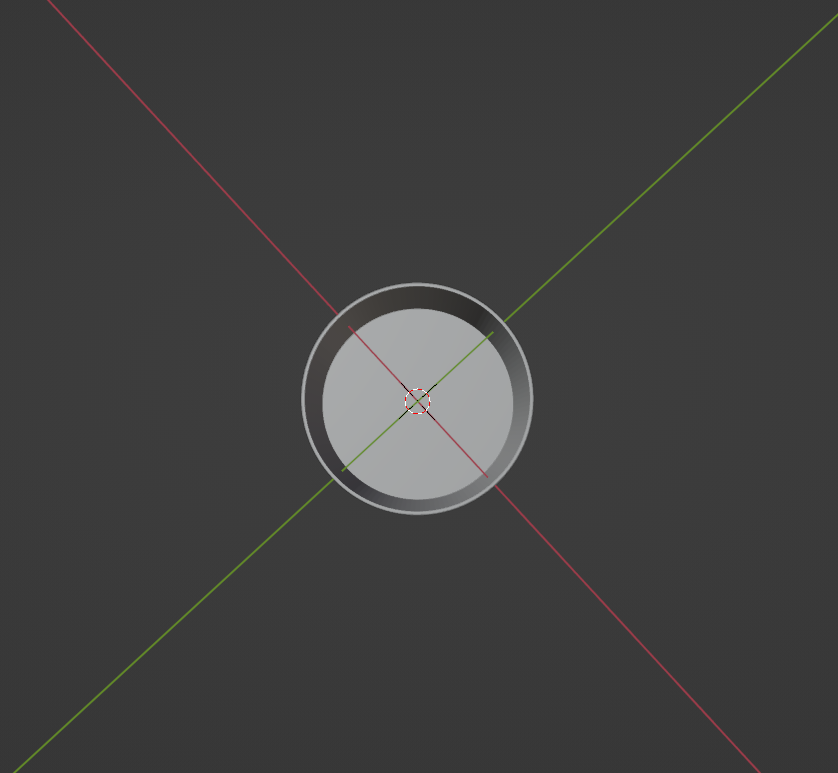 Kateřina Čiháčková
Modelování zdar
Kateřina Čiháčková